HOUSEHOLDHAZARDOUS PRODUCT REUSE PROGRAMPCS In or Out   |   Spring Cleaning   |   Free Products
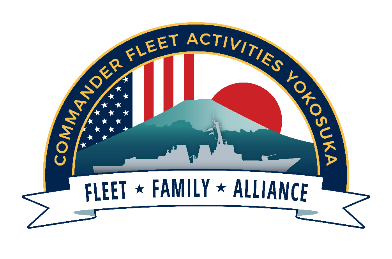 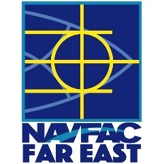 5 Jan 2023
Products can be hazardous if they contain ingredients which are:Corrosive, Toxic, Ignitable, or Reactive
Improper disposal, such as pouring them down the drain, on the ground, or into storm sewers causes harm to the environment and endangers human health.
 DROP OFF excess or unwanted household hazardous products.
PICK UP free household hazardous products.
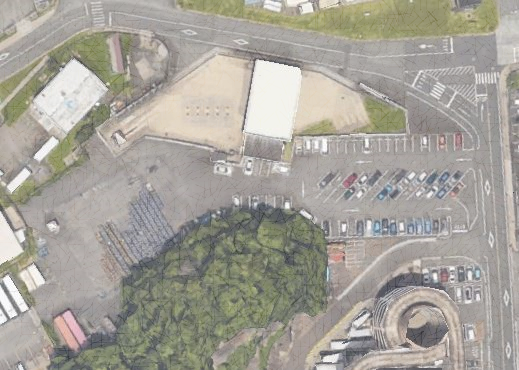 Duncan St.
US products only 
(no Japanese products)
Original containers: 
closed, clean and not leaking
New and partially used (at least half full)
If available, bring Safety Data Sheet (SDS)
Located in parking lot at Duncan St. and Rickert St., behind Govt Gas Station

M, W, F (9:00 – 11:00)
T, Th (13:00 – 15:00)

*** Refer to Turn-In Guide for examples ***
Govt Gas Station
Park
Walk
Rickert Dr.
Reuse
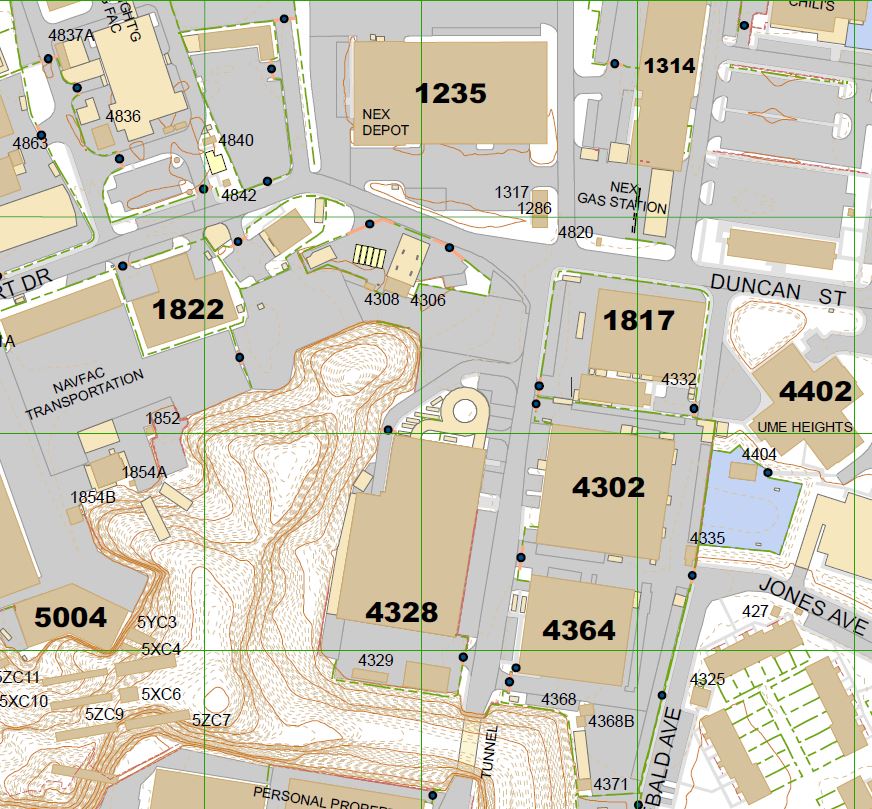 NEX 
Autoport
Duncan St.
PWD
Rickert Dr.
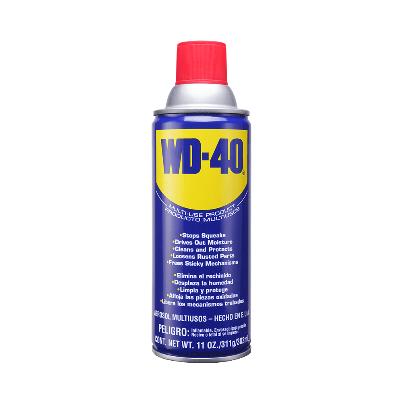 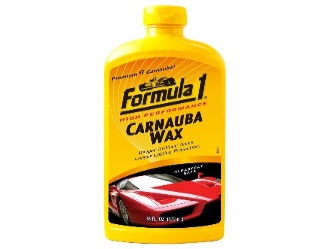 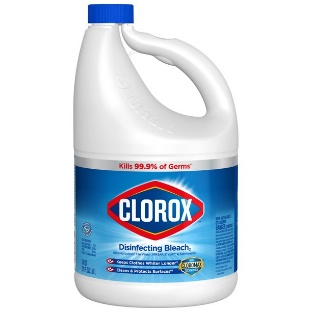 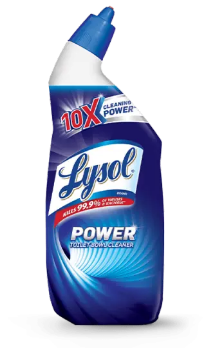 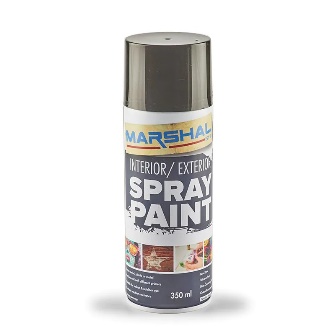 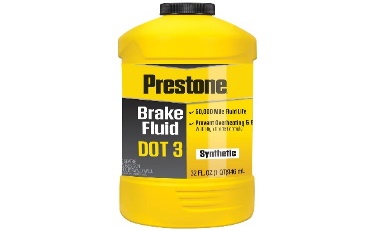 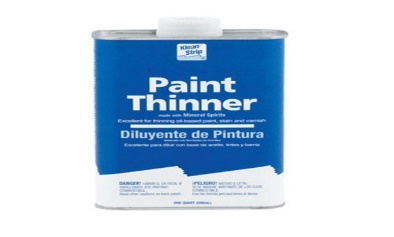 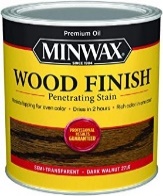 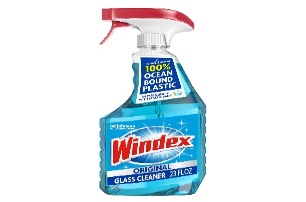 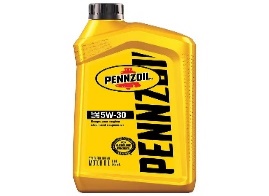 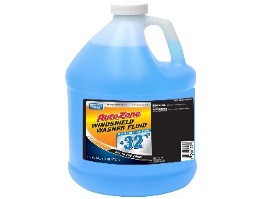 Questions? 
Please feel free to contact Public Works Department Environmental Branch 
070-7411-1294 (Cell)          046-816-4100 (Comm)          243-4100 (DSN)
COMMON WASTE 
TURN-IN GUIDE
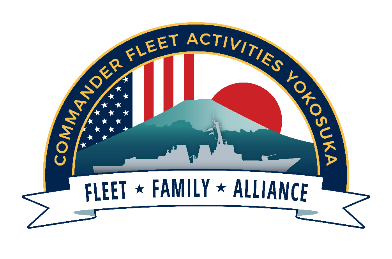 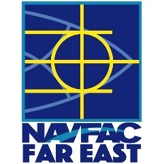 5 Jan 2023
All phone numbers listed DSN; commercial 046-816-xxxx
Questions? 
Please feel free to contact Public Works Department Environmental Branch 
070-7411-1294 (Cell)          046-816-4100 (Comm)          243-4100 (DSN)